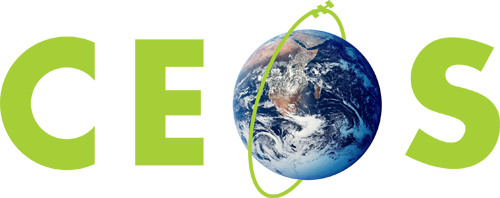 Committee on Earth Observation Satellites
Working Team Coordination Discussion
Alex Held/CSIRO, SIT Co-Chair
CEOS SIT-36
Session and Agenda Item # 8.1
Virtual Meeting
25 March 2021
‹#›
Working Team Coordination Discussion
Discuss opportunities and risks, and current and emerging synergies across teams
Overlap or duplication identified
Current cross-thematic synergies
Opportunities for further synergies
To Get Us Started
Where are the opportunities to build linkages between working teams to better support the overarching Chair priority on open science?
Where could we leverage the efforts of some of the more cross-cutting groups like WGISS and WGCAPD, such as the interoperability lab, to help connect working teams?
Where could we enhance cooperation across our working teams to deliver more impactful support to GEO and a fourth engagement priority on 'urban'?

Working Teams All Hands Call #4 - date TBA in May
‹#›